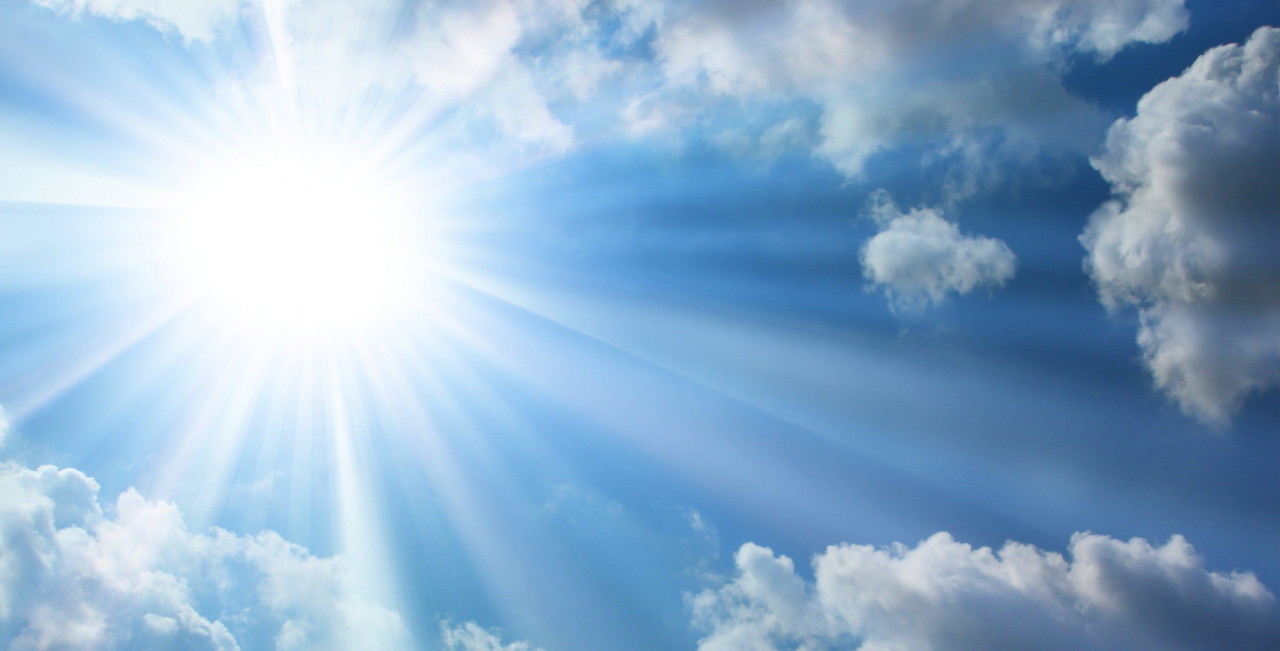 The Great Reward
Matthew 5:10-12
Richie Thetford								                                  www.thetfordcountry.com
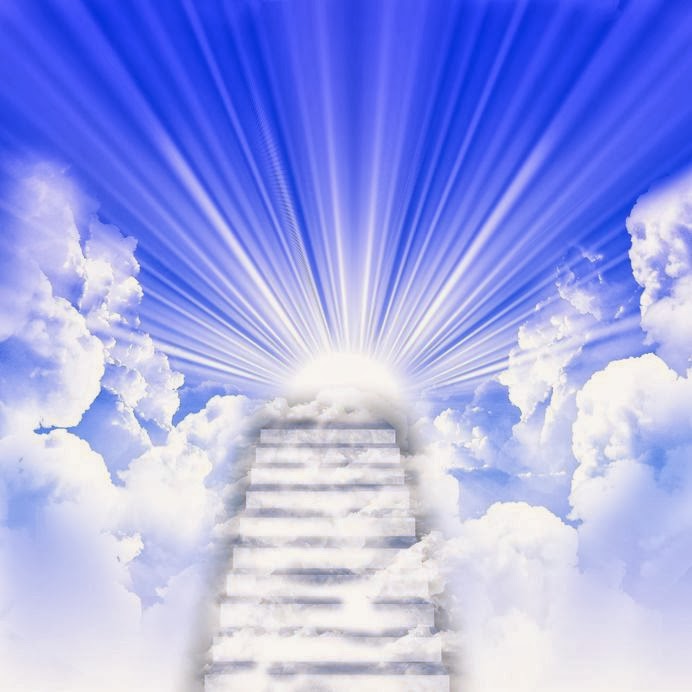 It Is Certain
The Great Reward
Christ promised us this reward
John 14:1-3
Mark 9:41
Apostles spoke of its certainty
2 Timothy 4:8
Revelation 2:10
2 Corinthians 5:1
2 Peter 3:13
1 John 2:25
Richie Thetford								                                  www.thetfordcountry.com
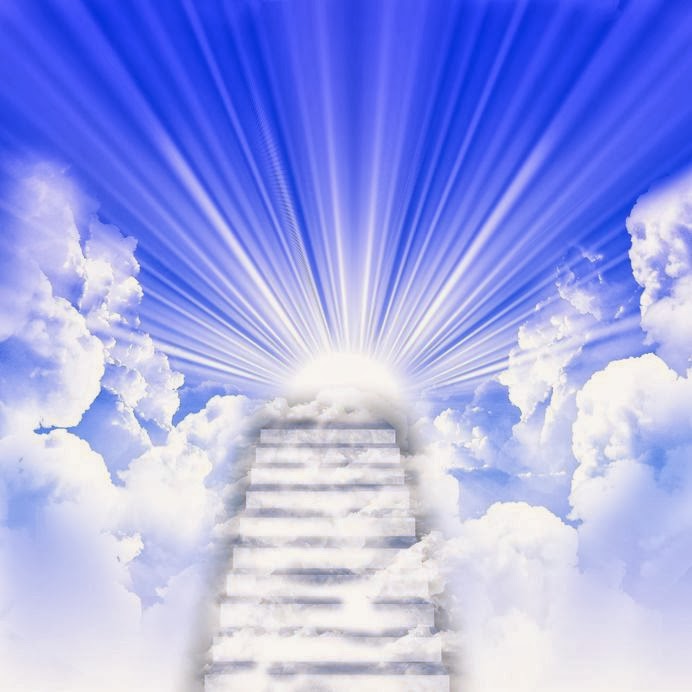 It Is Future
The Great Reward
Earthly circumstances
Psalms 73:12-17
Earthly versus the eternal reward
Matthew 6:1-6
Hebrews 11:24-26
Matthew 19:16-22
Richie Thetford								                                  www.thetfordcountry.com
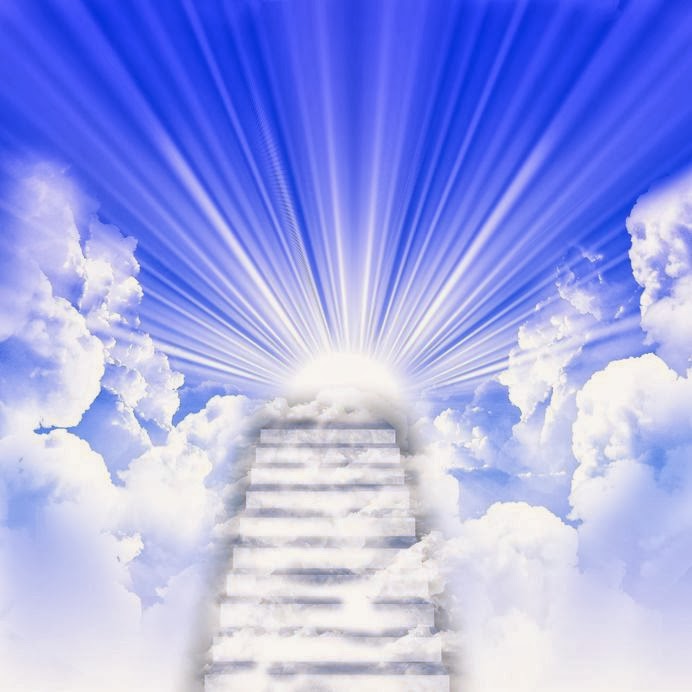 It Is In Heaven
The Great Reward
“great is your reward in heaven”
1 Peter 1:3-4
Colossians 1:3-5
Richie Thetford								                                  www.thetfordcountry.com
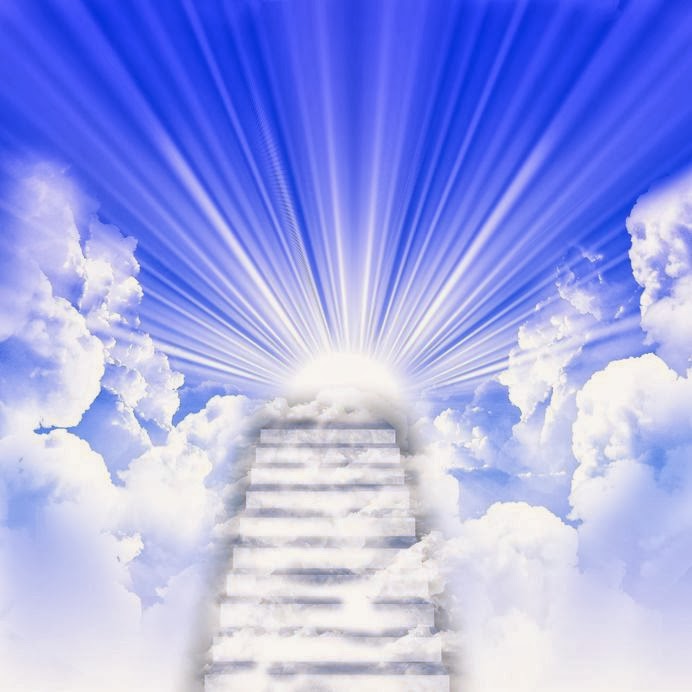 It Is Great
The Great Reward
“great is your reward”
Matthew 25:46
Romans 6:23
Revelation 21:1-7
Richie Thetford								                                  www.thetfordcountry.com
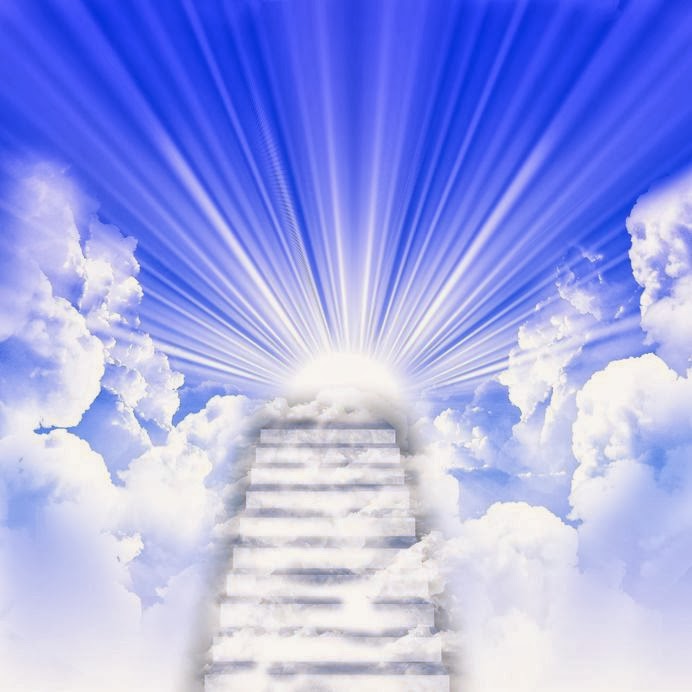 It Is Conditional
The Great Reward
Must serve God faithfully
Matthew 7:21
Hebrews 5:8-9
Hebrews 10:36
Mark 13:13
Revelation 2:10
Richie Thetford								                                  www.thetfordcountry.com